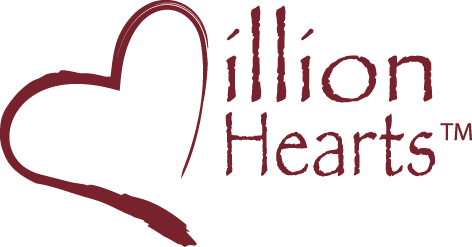 2011 American Heart Association Guidelines for Cardiovascular Disease Prevention in Women:  
For Obstetrician-Gynecologists
2011 American Heart Association Guidelines for Cardiovascular         Disease Prevention in Women: 
For Reproductive Health Professionals
Objectives
To recognize the unique opportunity for reproductive health professionals to evaluate and manage cardiovascular risk in women and the importance of reproductive history in this evaluation
To discuss strategies to successfully incorporate cardiovascular disease prevention into routine care of women
To summarize recommended approaches to the prevention of cardiovascular disease in women, including tools to successfully motivate patients in facing the challenge of adopting healthier behaviors
3
Age-adjusted Death Rates for American Women: U.S. 2006
Per
100,000
Population
Source:  Adapted from American Heart Association 2010
* CDC/National Center for Health Statistics, Health Data Interactive, 2005-2007
4
4
[Speaker Notes: SLIDE INFORMATION SOURCES:
Lloyd-Jones D, Adams RJ, Brown TM, Carnethon M, Dai S, De Simone G, Ferguson TB, Ford E, Furie K, Gillespie C, Go A, Greenlund K, Haase N, Hailpern S, Ho PM, Howard V, Kissela B, Kittner S, Lackland D, Lisabeth L, Marelli A, McDermott MM, Meigs J, Mozaffarian D, Mussolino M, Nichol G, Roger VL, Rosamond W, Sacco R, Sorlie P, Stafford R, Thom T, Wasserthiel-Smoller S, Wong ND, Wylie-Rosett J; American Heart Association Statistics Committee and Stroke Statistics Subcommittee. (2010). Executive summary: Heart disease and stroke statistics-2010 update.  A report from the American Heart Association.  Circulation, 121, 948-954. 
Centers for Disease Control and Prevention, National Center for Health Statistics, Health Data Interactive, 2005-2007.  Available at: http://www.cdc.gov/nchs/hdi.htm.]
Number of Cardiovascular Disease Deaths: U.S. Men and Women 1980-2007
Number
Year
5
Source:  Adapted Rosamond  2008 and Roger 2011
[Speaker Notes: SLIDE INFORMATION SOURCES: 
(1) Rosamond W, Flegal K, Furie K, Go A, Greenlund K, Haase N, Hailpern SM, Ho M, Howard V, Kissela B, Kittner S, Lloyd-Jones D, McDermott M, Meigs J, Moy C, Nichol G, O’Donnell C, Roger V, Sorlie P, Steinberger J, Thom T, Wilson M, Hong Y, for the American Heart Association Statistics Committee and Stroke Statistics Subcommittee (2008).    AHA Statistical Update, Heart Disease and Stroke Statistics—2008 Update, A Report From the American Heart Association Statistics Committee and Stroke Statistics Subcommittee. Circulation, 117, e25-e146.

(2) Roger VL, Go AS, Lloyd-Jones DM, et al. (2011). Heart disease and stroke statistics--2011 update: A report from the American Heart Association. Circulation, 123(4), e18-209.

This slide shows the number of CVD deaths by gender from 1980-2007.  While the number of deaths in males has been steadily declining over the past 15-20 years, the number of cardiovascular deaths for women remained flat or increased slightly during the 1980s and 1990s.  Despite the fact that age-adjusted CVD mortality rates in men have exceeded those in women during this period, the number of deaths for women has exceeded those for men for the past 20 years.]
Cardiovascular Disease Prevention in Ob/Gyn Practice Over the Lifespan
C.R. is a 22-year-old Latina who presents for postpartum check.  She was diagnosed with gestational diabetes.
D.H. is a 35-year-old Asian-American woman who presents to discuss contraception.  She is overweight, and asks for dietary and exercise advice.
A.D. is a 56-year-old African American woman who presents for routine preventive care.  Her sister, who is 59, just had a heart attack, and she asks how she can reduce her risk.
6
Cultural Competency: Considering the Diversity of Patients
In addition to race/geographic/ethnic origin, other facets of diversity should be considered, including:
Age, language, culture, literacy, disability, frailty socioeconomic status, occupational status, and religious affiliation
The root causes of disparities include variations and lack of understanding of health beliefs, cultural values and preferences, and patients’ inability to communicate symptoms in a language other than their own
Clinicians also should be familiar with patients’ socioeconomic status, which may make attaining a healthy lifestyle and using medications more difficult
7
Source:  Mosca 2011
[Speaker Notes: SLIDE INFORMATION SOURCE:  
Mosca L, Benjamin EJ, Berra K, Bezanson JL, Dolor RJ, Lloyd-Jones DM, Newby LK, Piña IL, Roger VL, Shaw LJ, Zhao D, Beckie TM, Bushnell C, D'Armiento J, Kris-Etherton PM, Fang J, Ganiats TG, Gomes AS, Gracia CR, Haan CR, Jackson EA, Judelson DR, Kelepouris E, Lavie CJ, Moore A, Nussmeier NA, Ofili E, Oparil S, Ouyang P, Pinn VW, Sherif K, Smith SC, Sopko G, Chandra-Strobos N, Urbina EM, Vaccarino V, Wenger NK. (2011). Effectiveness-based guidelines for the prevention of cardiovascular disease in women—2011 Update: A Guideline From the American Heart Association. Circulation, 123,1243-1262.]
Definition of Metabolic Syndrome in Women
Any 3 of the following:
Abdominal obesity (waist circumference       ≥ 35 inches) 
High triglycerides ≥ 150 mg/dL
Low HDL cholesterol < 50 mg/dL
Elevated BP ≥ 130/85 mm Hg
Fasting glucose ≥ 100 mg/dL
8
Source:  AHA/NHLBI 2011
[Speaker Notes: SLIDE INFORMATION SOURCE: 
Grundy SM, et al. (2005). Diagnosis and management of the metabolic syndrome: An American Heart Association/National Heart, Lung, and Blood Institute scientific statement.  Circulation, 112, 2735-2752.

The metabolic syndrome is characterized by a constellation of risk factors in one individual.  This syndrome increases the risk for CHD at any given LDL-cholesterol level.

This is the American Heart Association/National Heart, Lung, and Blood Institute definition of metabolic syndrome.   Patients are diagnosed with metabolic syndrome when three of five criteria are met.  Patients receiving drug treatment for elevated triglycerides, reduced HDL, hypertension, or high glucose meet the threshhold for each criteria.  A cutoff of 31 inches waist circumference for Asian American women should be used.]
Common Diagnoses In Ob/Gyn That Increase Lifetime Cardiovascular Disease (CVD) Risk
Pregnancy-induced Hypertension, Gestational Diabetes (GDM), Polycystic Ovary Syndrome (PCOS)
Hypertension (HTN), Diabetes, Hyperlipidemia
Smoking, Overweight/Obesity, Unhealthy  Diet, Lack of Exercise
9
Source:  Mosca 2011, Wild 2010
[Speaker Notes: SLIDE INFORMATION SOURCES: 
Wild R, et al. (2010). Assessment of cardiovascular risk and prevention of cardiovascular disease in women with the polycystic ovary syndrome: A consensus statement by the Androgen Excess and Polycystic Ovary Syndrome (AE-PCOS) Society.  Journal of Clinical Endocrinology & Metabolism, 95(5), 2038-2049.

Mosca L, Benjamin EJ, Berra K, Bezanson JL, Dolor RJ, Lloyd-Jones DM, Newby LK, Piña IL, Roger VL, Shaw LJ, Zhao D, Beckie TM, Bushnell C, D'Armiento J, Kris-Etherton PM, Fang J, Ganiats TG, Gomes AS, Gracia CR, Haan CR, Jackson EA, Judelson DR, Kelepouris E, Lavie CJ, Moore A, Nussmeier NA, Ofili E, Oparil S, Ouyang P, Pinn VW, Sherif K, Smith SC, Sopko G, Chandra-Strobos N, Urbina EM, Vaccarino V, Wenger NK. (2011). Effectiveness-based guidelines for the prevention of cardiovascular disease in women—2011 Update: A Guideline From the American Heart Association. Circulation, 123, 1243-1262.]
Diagnoses in Obstetrics and Gynecology: Impact on CVD Risk in Selected Studies
Relative
Risk of 
Subsequent CVD
* Polycystic Ovary Syndrome
10
Sources:  Shah 2008, Wild 2010, Hannaford 1997
[Speaker Notes: SLIDE INFORMATION SOURCES:  

Shah BR et al. (2008). Increased risk of cardiovascular disease in young women following gestational diabetes mellitus.  Diabetes Care, 31(8), 1668-1669.
Wild R, et al. (2010). Assessment of cardiovascular risk and prevention of cardiovascular disease in women with the polycystic ovary syndrome: A consensus statement by the Androgen Excess and Polycystic Ovary Syndrome (AE-PCOS) Society.  Journal of Clinical Endocrinology & Metabolism, 95(5), 2038-2049.
Hannaford P, et al. (1997). Cardiovascular sequelae of toxaemia of pregnancy.  Heart, 77, 154-158.]
Pregnancy is a “Metabolic Stress Test” that Predicts Development of Future Cardiovascular Events
Several diagnoses carry significant risk of subsequent manifestations of metabolic syndrome and ultimately CVD:
Women with preeclampsia are 3.8 times more likely to develop diabetes, and 11.6 times more likely to develop hypertension requiring drug treatment.
Up to 70% of women with gestational diabetes develop Type 2 diabetes within        5 years of the pregnancy.
11
Source:  Magnussen 2009, Kim 2002
[Speaker Notes: SLIDE INFORMATION SOURCES: 

Magnussen EB, et al. (2009).  Hypertensive disorders in pregnancy and subsequently measured cardiovascular risk factors.  Obstetrics & Gynecology, 114, 961-70. 
Kim C, et al. (2002). Gestational diabetes and the incidence of type 2 diabetes: A systematic review.  Diabetes Care, 25(10), 1862-1868.]
Excursions into Metabolic Syndrome During Pregnancy
Vascular Risk Factors
Pregnancies
Middle Age
Age
Population with complicated pregnancies
Healthy population
Threshold for vascular or metabolic disease
Source: Sattar  & Greer, 2002;. Adapted from Deborah Ehrenthal, MD, FACP
12
[Speaker Notes: SLIDE INFORMATION SOURCES: 

Sattar N & Greer IA. (2002).Pregnancy complications and maternal cardiovascular risk: Opportunities for intervention and screening. BMJ, 325(7356), 157-160.
Adapted from Deborah Ehrenthal, M.D., FACP.


Pregnancy provides a metabolic “stress test” that can cause hypertension and diabetes to manifest.  Although hypertension and diabetes may regress post-partum, they are very likely to manifest again as affected women age.]
Women with Polycystic Ovary Syndrome (PCOS) are Highly Likely to Develop Risk Factors for CVD
Patients with Polycystic Ovary Syndrome (PCOS):
5-fold risk of developing Type 2 diabetes compared to age- and weight-matched controls
Up to 70% have dyslipidemia
Metabolic syndrome is present in about 40%
Metabolic manifestations less common in non-obese PCOS patients
13
Source:  Boudreaux 2006, Wild 2010
[Speaker Notes: SLIDE INFORMATION SOURCES:  

Boudreaux MY, et al. (2006). Risk of T2DM and impaired fasting glucose among PCOS subjects: results of an 8-year follow up.  Current Diabetes Reports, 6(1), 77-83.
Wild R, et al. (2010). Assessment of cardiovascular risk and prevention of cardiovascular disease in women with the polycystic ovary syndrome: A consensus statement by the Androgen Excess and Polycystic Ovary Syndrome (AE-PCOS) Society.  Journal of Clinical Endocrinology & Metabolism, 95(5), 2038-2049.]
Many Women Develop Conditions During the Reproductive Years that Contribute to CVD Risk in Later Life
CVD  Mortality  
per 100,000
Women
HTN – Hypertension
GDM – Gestational Diabetes
PCOS – Polycystic Ovary Syndrome
14
Source:  Adapted from “CVD Prevention and the Primary Care Partnership”, Deborah Ehrenthal, MD, FACP
[Speaker Notes: SLIDE INFORMATION SOURCE:  
(1) Adapted from “CVD Prevention and the Primary Care Partnership.”  Deborah Ehrenthal, MD, FACP

Cardiovascular risk factors often manifest during reproductive life, affecting CVD morbidity and mortality as women age.  Identifying risk factors early allows for early intervention, and a chance to decrease subsequent CVD risk.]
2011 Update:  Guidelines for the Prevention of Cardiovascular Disease in Women
Mosca L, Benjamin EJ, Berra K, et al. Effectiveness-based guidelines for the prevention of cardiovascular disease in women-2011 update: A guideline from the American Heart Association. Circulation. 2011.  www.circulation.org.
15
[Speaker Notes: SLIDE INFORMATION SOURCES:
Mosca L, et al. (2004). Evidence-based guidelines for cardiovascular disease prevention in women. Circulation, 109, 672-693.
Mosca L, et al. (2007). Evidence-based guidelines for cardiovascular disease prevention in women: 2007 update.  Circulation, 115, 1481-501.
Mosca L, Benjamin EJ, Berra K, Bezanson JL, Dolor RJ, Lloyd-Jones DM, Newby LK, Piña IL, Roger VL, Shaw LJ, Zhao D, Beckie TM, Bushnell C, D'Armiento J, Kris-Etherton PM, Fang J, Ganiats TG, Gomes AS, Gracia CR, Haan CR, Jackson EA, Judelson DR, Kelepouris E, Lavie CJ, Moore A, Nussmeier NA, Ofili E, Oparil S, Ouyang P, Pinn VW, Sherif K, Smith SC, Sopko G, Chandra-Strobos N, Urbina EM, Vaccarino V, Wenger NK. (2011). Effectiveness-based guidelines for the prevention of cardiovascular disease in women—2011 Update: A Guideline From the American Heart Association. Circulation, 123, 1243-1262.

Evidence-based guidelines for the prevention of cardiovascular disease in women developed in 2004, updated in 2007, and updated again in 2011.  For the original 2004 guidelines, over 1,270 articles were screened by the panel, and 400 articles were included for evidence tables. The summary evidence used by the expert panel in 2011 can be obtained online as a Data Supplement at http://circ.ahajournals.org.]
Calculate 10-Year Cardiovascular Disease (CVD) Risk
www.framinghamheartstudy.org/risk/gencardio.html#
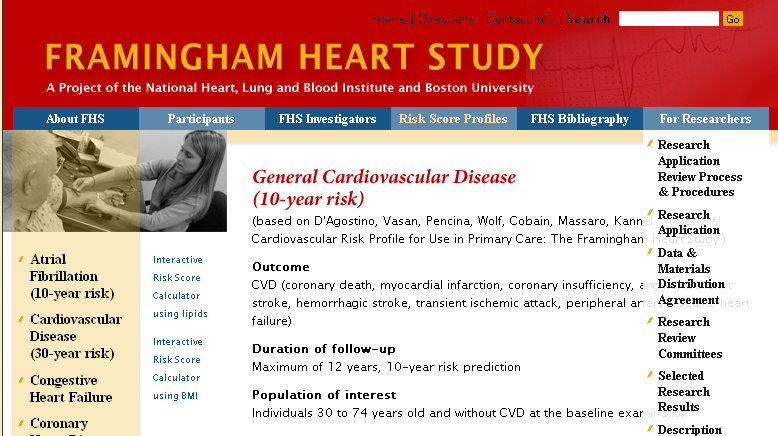 Calculate 
Using 
Lipids
Calculate 
Using 
BMI
16
[Speaker Notes: SLIDE INFORMATION SOURCE: 
http://www.framinghamheartstudy.org]
Cardiovascular Disease (CVD) Risk Stratification:  High Risk
Documented atherosclerotic disease
Clinically manifest coronary heart disease
Clinically manifest peripheral arterial disease
Clinically manifest cerebrovascular disease
Abdominal aortic aneurysm
Diabetes mellitus
End-stage or chronic kidney disease
10-year Framingham cardiovascular disease risk ≥ 10%*
*new in 2011
17
Sources: Mosca  2011, National Heart Lung and Blood Institute
[Speaker Notes: SLIDE INFORMATION SOURCES: 

 Mosca L, Benjamin EJ, Berra K, Bezanson JL, Dolor RJ, Lloyd-Jones DM, Newby LK, Piña IL, Roger VL, Shaw LJ, Zhao D, Beckie TM, Bushnell C, D'Armiento J, Kris-Etherton PM, Fang J, Ganiats TG, Gomes AS, Gracia CR, Haan CR, Jackson EA, Judelson DR, Kelepouris E, Lavie CJ, Moore A, Nussmeier NA, Ofili E, Oparil S, Ouyang P, Pinn VW, Sherif K, Smith SC, Sopko G, Chandra-Strobos N, Urbina EM, Vaccarino V, Wenger NK. (2011). Effectiveness-based guidelines for the prevention of cardiovascular disease in women—2011 Update: A Guideline From the American Heart Association. Circulation, 123, 1243-1262.
 National Heart Lung and Blood Institute, “What Are the Signs and Symptoms of Coronary Artery Disease?”  Retrieved from http://www.nhlbi.nih.gov/health/dci/Diseases/Cad/CAD_SignsAndSymptoms.html. 


The major change in the 2011 guidelines for the definition of “high risk patients” is to identify “high risk patients” as those at 10% or higher risk of a CVD event within 10 years.  The previous definition specified a 20% or higher risk.]
Cardiovascular Disease (CVD) Risk Stratification:  At Risk
≥ 1 risk factors for CVD, including (but not limited to):
Cigarette smoking
Hypertension:  SBP ≥ 120 mm Hg, DBP ≥ 80 mm Hg or treated
Dyslipidemia
Family history of premature CVD in a 1st degree relative                                            	(CVD at < 55 years in a male relative, or < 65 years in a female relative)
Obesity, especially central obesity
Physical inactivity
Poor diet
Metabolic syndrome
Advanced subclinical atherosclerosis
Poor exercise capacity on treadmill test and/or abnormal heart rate recovery after stopping exercise
Systemic autoimmune collagen-vascular disease                                                	(e.g., lupus, rheumatoid arthritis)*
A history of pregnancy-induced hypertension, gestational diabetes, preeclampsia*					           *new in 2011
18
Source: Mosca  2011
[Speaker Notes: SLIDE INFORMATION SOURCE: 

Mosca L, Benjamin EJ, Berra K, Bezanson JL, Dolor RJ, Lloyd-Jones DM, Newby LK, Piña IL, Roger VL, Shaw LJ, Zhao D, Beckie TM, Bushnell C, D'Armiento J, Kris-Etherton PM, Fang J, Ganiats TG, Gomes AS, Gracia CR, Haan CR, Jackson EA, Judelson DR, Kelepouris E, Lavie CJ, Moore A, Nussmeier NA, Ofili E, Oparil S, Ouyang P, Pinn VW, Sherif K, Smith SC, Sopko G, Chandra-Strobos N, Urbina EM, Vaccarino V, Wenger NK. (2011). Effectiveness-based guidelines for the prevention of cardiovascular disease in women—2011 Update: A Guideline From the American Heart Association. Circulation, 123, 1243-1262.

The 2011 guidelines added systemic autoimmune collagen-vascular disease (e.g., lupus, rheumatoid arthritis) and a history of pregnancy-induced hypertension, gestational diabetes, and preeclampsia to the risk classification.]
CVD Risk Stratification:  Ideal Cardiovascular Health
Total cholesterol < 200 mg/dL
BP < 120/< 80 mm Hg, untreated
Fasting blood sugar < 100 mg/dL untreated
Body mass index < 25 kg/m2
Abstinence from smoking (never or quit > 12 months)
Physical activity at goal
DASH (“Dietary Approaches to Stop Hypertension”)-like diet
Ideal patients are rare in most clinical practices, making up less than 5% of women in most studies
19
Source:  Mosca  2011; Stampfer 2000, Lloyd-Jones 2006, Akesson 2007
[Speaker Notes: SLIDE INFORMATION SOURCES:

Mosca L, Benjamin EJ, Berra K, Bezanson JL, Dolor RJ, Lloyd-Jones DM, Newby LK, Piña IL, Roger VL, Shaw LJ, Zhao D, Beckie TM, Bushnell C, D'Armiento J, Kris-Etherton PM, Fang J, Ganiats TG, Gomes AS, Gracia CR, Haan CR, Jackson EA, Judelson DR, Kelepouris E, Lavie CJ, Moore A, Nussmeier NA, Ofili E, Oparil S, Ouyang P, Pinn VW, Sherif K, Smith SC, Sopko G, Chandra-Strobos N, Urbina EM, Vaccarino V, Wenger NK. (2011). Effectiveness-based guidelines for the prevention of cardiovascular disease in women—2011 Update: A Guideline From the American Heart Association. Circulation, 123, 1243-1262.
Stampfer MJ, Hu FB, Manson JE, Rimm EB, Willett WC. (2000). Primary prevention of coronary heart disease in women through diet and lifestyle. New England Journal of Medicine, 343(1), 16-22.
Lloyd-Jones DM, Leip EP, Larson MG, et al. (2006). Prediction of lifetime risk for cardiovascular disease by risk factor burden at 50 years of age. Circulation, 113(6), 791-798.
Akesson A, et al. (2007). Combined effect of low-risk dietary and lifestyle behaviors in primary prevention of myocardial infarction in women.  Archives of Internal Medicine, 167, 2122-2127.

Using Framingham data, only 4.5% of women in a study published in 2006 were at optimal risk (3).

In a study of 24,444 postmenopausal women in Sweden after 6.2 yr follow-up, only 5% of women had all 5 measures of healthy behavior (healthy diet, moderate alcohol, physical activity, maintaining a normal weight ,and not smoking), but this was associated with a 77% lower risk of MI (4).]
Incorporating Cardiovascular Preventive Care into Women’s Health Care
20
Sources:  Mosca 2011, National Cholesterol Education Program (NCEP) Expert Panel on Detection, Evaluation, and Treatment of High Blood Cholesterol in Adults 2002, American Diabetes Association 2010
[Speaker Notes: SLIDE INFORMATION SOURCES: 
Mosca L, Benjamin EJ, Berra K, Bezanson JL, Dolor RJ, Lloyd-Jones DM, Newby LK, Piña IL, Roger VL, Shaw LJ, Zhao D, Beckie TM, Bushnell C, D'Armiento J, Kris-Etherton PM, Fang J, Ganiats TG, Gomes AS, Gracia CR, Haan CR, Jackson EA, Judelson DR, Kelepouris E, Lavie CJ, Moore A, Nussmeier NA, Ofili E, Oparil S, Ouyang P, Pinn VW, Sherif K, Smith SC, Sopko G, Chandra-Strobos N, Urbina EM, Vaccarino V, Wenger NK. (2011). Effectiveness-based guidelines for the prevention of cardiovascular disease in women—2011 Update: A Guideline From the American Heart Association. Circulation, 123, 1243-1262.
National Cholesterol Education Program (NCEP) Expert Panel on Detection, Evaluation, and Treatment of High Blood Cholesterol in Adults (Adult Treatment Panel III). (2002). Third report of the National Cholesterol Education Program (NCEP) Expert Panel on Detection, Evaluation, and Treatment of High Blood Cholesterol in Adults (Adult Treatment Panel III) final report.  Circulation, 106, 3143–3421.
American Diabetes Association. (2010). Diagnosis and treatment of diabetes mellitus.  Diabetes Care, 33 (Supplement 1), S62-S69. 
Note: At-risk BMI may be lower in some ethnic groups.
For those interested in other guidelines:
The American College of Obstetricians and Gynecologists recommends performing lipid profile assessments (or lipid screening) every 5 years, starting at age 45.
Source: ACOG Committee Opinion No. 483: Primary and preventive care: periodic assessments. (2011). Obstetrics & Gynecology, 117(4), 1008-15.
Screening Women at Increased Risk
The USPSTF strongly recommends screening women aged 45 and older for lipid disorders if they are at increased risk for coronary heart disease.  Grade: A Recommendation. 
The USPSTF recommends screening women aged 20 to 45 for lipid disorders if they are at increased risk for coronary heart disease. Grade: B Recommendation. 
Screening Young Men and All Women Not at Increased Risk
The USPSTF makes no recommendation for or against routine screening for lipid disorders in men aged 20 to 35, or in women aged 20 and older who are not at increased risk for coronary heart disease. Grade: C Recommendation.]
Major Risk Factor Interventions
Blood Pressure
Lipids
Diabetes
21
Source:  Mosca 2011
[Speaker Notes: SLIDE INFORMATION SOURCE: 
Mosca L, Benjamin EJ, Berra K, Bezanson JL, Dolor RJ, Lloyd-Jones DM, Newby LK, Piña IL, Roger VL, Shaw LJ, Zhao D, Beckie TM, Bushnell C, D'Armiento J, Kris-Etherton PM, Fang J, Ganiats TG, Gomes AS, Gracia CR, Haan CR, Jackson EA, Judelson DR, Kelepouris E, Lavie CJ, Moore A, Nussmeier NA, Ofili E, Oparil S, Ouyang P, Pinn VW, Sherif K, Smith SC, Sopko G, Chandra-Strobos N, Urbina EM, Vaccarino V, Wenger NK. (2011). Effectiveness-based guidelines for the prevention of cardiovascular disease in women—2011 Update: A Guideline From the American Heart Association. Circulation, 123, 1243-1262.]
Hypertension: The average of two seated blood pressure measurements should guide care
Initial evaluation of the hypertensive patient should include 12-lead EKG, urinalysis, hematocrit, serum glucose, creatinine, calcium, and potassium measurement and a lipid profile
Source:  Chobanian 2003.
22
[Speaker Notes: SLIDE INFORMATION SOURCE: 

Chobanian AV, Bakris GL, Black HR, , Bakris GL, Black HR, Cushman WC, Green LA, Izzo JL Jr, Jones DW, Materson BJ, Oparil S, Wright JT Jr, Roccella EJ; Joint National Committee on Prevention, Detection, Evaluation, and Treatment of High Blood Pressure. (2003). National Heart, Lung, and Blood Institute; National High Blood Pressure Education Program Coordinating Committee. Seventh report of the Joint National Committee on Prevention, Detection, Evaluation, and Treatment of High Blood Pressure.  Hypertension, 42, 1206-1252.]
Care for Women With Hypertension
Measure BP at each visit
Provide patient with a written report of  BP and pulse
If BP is elevated, encourage patient to follow up with the physician who is actively managing her BP
Consider informing hypertension treating physician with your results (with patient’s consent)
23
Source:  Lewis 2010
[Speaker Notes: SLIDE INFORMATION SOURCE:  

Lewis V, Barnhart J, Houghton JL, Charney P. (2010). A brief office educational intervention improved referral rates for hypertension control in women. International Journal of Cardiology, 139(2), 204-206.]
Hyperlipidemia and Cardiovascular Preventive Care
Evaluation and consideration of statin treatment or referral for statin treatment is currently recommended for women with:
LDL > 190 mm Hg
LDL > 130-160 mm Hg and cardiac risk factors 
LDL > 100 mm Hg and diabetes, CHD, or equivalent (high risk)
Some experts recommend treatment for women with LDL > 70 mm Hg, CHD, and multiple other risk factors
Complications of statin use may include elevation of liver transaminases and myopathy.  Liver transaminases are generally checked before initiating statin treatment, and within 2 months after  
Consultation is recommended if statin treatment is considered for patients with liver disease, renal failure, or other complex medical conditions
Consider testing for hypothyroidism in women with dyslipidemia
Sources: Mosca 2011, National Cholesterol Education Program (NCEP) Expert Panel on Detection, Evaluation, and Treatment of High Blood Cholesterol in Adults 2002.
24
[Speaker Notes: SLIDE INFORMATION SOURCES:

Mosca L, Benjamin EJ, Berra K, Bezanson JL, Dolor RJ, Lloyd-Jones DM, Newby LK, Piña IL, Roger VL, Shaw LJ, Zhao D, Beckie TM, Bushnell C, D'Armiento J, Kris-Etherton PM, Fang J, Ganiats TG, Gomes AS, Gracia CR, Haan CR, Jackson EA, Judelson DR, Kelepouris E, Lavie CJ, Moore A, Nussmeier NA, Ofili E, Oparil S, Ouyang P, Pinn VW, Sherif K, Smith SC, Sopko G, Chandra-Strobos N, Urbina EM, Vaccarino V, Wenger NK. (2011). Effectiveness-based guidelines for the prevention of cardiovascular disease in women—2011 Update: A Guideline From the American Heart Association. Circulation, 123, 1243-1262. 
National Cholesterol Education Program (NCEP) Expert Panel on Detection, Evaluation, and Treatment of High Blood Cholesterol in Adults (Adult Treatment Panel III). (2002). Third report of the National Cholesterol Education Program (NCEP) Expert Panel on Detection, Evaluation, and Treatment of High Blood Cholesterol in Adults (Adult Treatment Panel III) final report.  Circulation, 106, 3143–3421.]
Coronary Disease Mortality and Diabetes in Women
Mortality Rate per 1,000
Sources:  Krolewski 1991, National Cholesterol Education Program (NCEP) Expert Panel on Detection, Evaluation, and Treatment of High Blood Cholesterol in Adults (Adult Treatment Panel III) 2002.
25
[Speaker Notes: SLIDE INFORMATION SOURCES:  
Krolewski AS, et al. (1991). Evolving natural history of coronary artery disease in diabetes mellitus.  American Journal of Medicine, 90, 56S-61S.

National Cholesterol Education Program (NCEP) Expert Panel on Detection, Evaluation, and Treatment of High Blood Cholesterol in Adults (Adult Treatment Panel III). (2002). Third report of the National Cholesterol Education Program (NCEP) Expert Panel on Detection, Evaluation, and Treatment of High Blood Cholesterol in Adults (Adult Treatment Panel III) final report.  Circulation, 106, 3143–3421.

This graph represents results from a study of 116,000 subjects, aged 30-55, who were followed for 
8 years (1).

The risk of nonfatal and fatal CHD was > 6-fold that of women without diabetes (1).
Risks for all forms of CVD are elevated in women with type 1 and type 2 diabetes (2).
Women with diabetes with CHD are more likely  to die than women without diabetes with CHD (2).]
Diabetes and Cardiovascular Preventive Care
DM (requires treatment and ongoing monitoring for end-organ complications)
HbA1C ≥ 6.5%
Fasting plasma glucose ≥ 126 mg/dL
2 hr plasma glucose ≥ 200 mg/dL after 75 gm glucose load
Increased risk for diabetes (counsel regarding lifestyle and monitor, consider referral, drug treatment sometimes recommended)
HbA1C 5.7-6.4%
Fasting plasma glucose 100-125 mg/dL
2 hr plasma glucose 140-199 mg/dL after 75 gm glucose load
26
Source:  American Diabetes Association 2010
[Speaker Notes: SLIDE INFORMATION SOURCE: 
American Diabetes Association. (2010). Diagnosis and treatment of diabetes mellitus.  Diabetes Care, 33 (Supplement 1), S62-S69.]
Postpartum Risk – Gestational Diabetes
The frequency of postpartum follow-up for women diagnosed with gestational diabetes (GDM) is low —
33.7% in a recent cohort study of 745 women.
American Diabetes Association 2010 Guidelines: 
Women with GDM should be screened 6-12 weeks postpartum and should be followed up with subsequent screening for the development of diabetes or pre-diabetes at least every three years
Acceptable screening protocols are fasting glucose, hemoglobin A1C, or 2-hour 75 gm glucose tolerance test 
The International Association of Diabetes and Pregnancy Study Groups recommended that high-risk women found to have diabetes at their initial prenatal visit using the standard criteria receive a diagnosis of overt, not gestational, diabetes.
27
Source:   Stasenko, et al 2010, American Diabetes Association 2010
[Speaker Notes: SLIDE INFORMATION SOURCES: 

Stasenko M, Cheng YW, McLean T, Jelin AC, Rand L, & Caughey AB. (2010). Postpartum follow-up for women with gestational diabetes mellitus. American Journal of Perinatology, 27(9), 737-742. 
American Diabetes Association. (2010). Diagnosis and treatment of diabetes mellitus.  Diabetes Care, 33 (Supplement 1), S62-S69.


Recommendations
● Screen for GDM using risk factor analysis and, if appropriate, an OGTT. 
● Women with GDM should be screened for diabetes 6–12 weeks postpartum and should be followed up with subsequent screening for the development of diabetes or pre-diabetes. 

Information on the National Diabetes Education Program (NDEP) campaign to prevent type 2 diabetes in women with GDM can be found at http://ndep.nih.gov/media/NeverTooEarly_Tipsheet.pdf.]
Lifestyle Approaches to Major Risk Factorsfor All Women
Blood Pressure
Lipids
Diabetes
28
Source:  Mosca 2011
[Speaker Notes: SLIDE INFORMATION SOURCE: 

Mosca L, Benjamin EJ, Berra K, Bezanson JL, Dolor RJ, Lloyd-Jones DM, Newby LK, Piña IL, Roger VL, Shaw LJ, Zhao D, Beckie TM, Bushnell C, D'Armiento J, Kris-Etherton PM, Fang J, Ganiats TG, Gomes AS, Gracia CR, Haan CR, Jackson EA, Judelson DR, Kelepouris E, Lavie CJ, Moore A, Nussmeier NA, Ofili E, Oparil S, Ouyang P, Pinn VW, Sherif K, Smith SC, Sopko G, Chandra-Strobos N, Urbina EM, Vaccarino V, Wenger NK. (2011). Effectiveness-based guidelines for the prevention of cardiovascular disease in women—2011 Update: A Guideline From the American Heart Association. Circulation, 123, 1243-1262.]
Lifestyle Approaches to Reduce Hypertension in Women
Maintain ideal body weight
Weight loss of as little as 10 lbs. reduces blood pressure                       
DASH (“Dietary Approaches to Stop Hypertension”) eating plan (low sodium)
Even without weight loss, a low fat diet that is rich in fruits, vegetables, and low fat dairy products can reduce blood pressure
Sodium restriction to 1500 mg per day may be beneficial, especially in African American patients
Increase physical activity	
Limit alcohol to one drink per day
Alcohol raises blood pressure  
One drink = 12 oz. beer, 5 oz. wine, or 1.5 oz. liquor
29
Source: Seventh Report of the Joint National Committee on Prevention, Evaluation, and Treatment of High Blood Pressure 2004, Sacks 2001, Mosca 2011
[Speaker Notes: SLIDE INFORMATION SOURCES:  
(1) The Seventh Report of the Joint National Committee on Prevention, Evaluation, and Treatment of High Blood Pressure.  U.S. Department of Health and Human Services.  National Institutes of Health.  National Heart, Lung, and Blood Institute, NIH Publication No. 04-5230, 2004.
(2) Sacks FM, et al. (2001). Effects on blood pressure of reduced dietary sodium and the dietary approaches to stop hypertension (DASH) diet. New England Journal of Medicine, 344, 3-10.
(3)  Mosca L, Benjamin EJ, Berra K, Bezanson JL, Dolor RJ, Lloyd-Jones DM, Newby LK, Piña IL, Roger VL, Shaw LJ, Zhao D, Beckie TM, Bushnell C, D'Armiento J, Kris-Etherton PM, Fang J, Ganiats TG, Gomes AS, Gracia CR, Haan CR, Jackson EA, Judelson DR, Kelepouris E, Lavie CJ, Moore A, Nussmeier NA, Ofili E, Oparil S, Ouyang P, Pinn VW, Sherif K, Smith SC, Sopko G, Chandra-Strobos N, Urbina EM, Vaccarino V, Wenger NK. (2011). Effectiveness-based guidelines for the prevention of cardiovascular disease in women—2011 Update: A Guideline From the American Heart Association. Circulation, 123, 1243-1262.]
Lifestyle Approaches:Dietary Approaches to Stop Hypertension (DASH) Eating Plan
7–8 servings of grains, grain products daily
4–5 servings of vegetables daily
4–5 servings of fruits daily
2–3 servings of low-fat or nonfat dairy foods daily
≤ 2 servings of meats, poultry, fish daily
4–5 servings of nuts, seeds, legumes weekly
Limited intake of fats, sweets
30
Source:  NHLBI 1998, Sacks 2001
[Speaker Notes: SLIDE INFORMATION SOURCES: 
Facts about the DASH eating plan. Bethesda, MD: National Heart, Lung, and Blood Institute 1998. NIH publication no. 03-4082.
(2)  Sacks FM, et al. (2001). Effects on blood pressure of reduced dietary sodium and the dietary approaches to stop hypertension (DASH) diet. New England Journal of Medicine, 344, 3-10.

In a multicenter randomized trial of 412 participants, the DASH (“Dietary Approaches to Stop Hypertension”) diet resulted in significantly lower systolic and diastolic blood pressure at high and intermediate levels of sodium intake (approximately 3500 mg and 2500 mg per day).  A combination of the DASH diet and a sodium intake of approximately 1500 mg daily lowered mean systolic blood pressure by 11.5 mm Hg compared to a control diet with a sodium intake comparable to the average intake in the U.S. (3500 mg) (1). 

The DASH diet is most effective when combined with low sodium intake (approximately 1500 mg per day).]
Lifestyle Approaches:Lipids: Targets
Optimal levels of lipids and lipoproteins in women are as follows (these should be achieved in all women with lifestyle approaches):
LDL-C < 100 mg/dL
HDL-C > 50 mg/dL
Triglycerides < 150 mg/dL
Non-HDL-C < 130 mg/dL 
   (Non-HDL-C equals total cholesterol minus HDL-C)
31
Source:  Mosca 2011
[Speaker Notes: SLIDE INFORMATION SOURCE:  

Mosca L, Benjamin EJ, Berra K, Bezanson JL, Dolor RJ, Lloyd-Jones DM, Newby LK, Piña IL, Roger VL, Shaw LJ, Zhao D, Beckie TM, Bushnell C, D'Armiento J, Kris-Etherton PM, Fang J, Ganiats TG, Gomes AS, Gracia CR, Haan CR, Jackson EA, Judelson DR, Kelepouris E, Lavie CJ, Moore A, Nussmeier NA, Ofili E, Oparil S, Ouyang P, Pinn VW, Sherif K, Smith SC, Sopko G, Chandra-Strobos N, Urbina EM, Vaccarino V, Wenger NK. (2011). Effectiveness-based guidelines for the prevention of cardiovascular disease in women—2011 Update: A Guideline From the American Heart Association. Circulation, 123, 1243-1262.]
Lifestyle Approaches:Dietary Modification and Lipid Control
In high-risk women or when LDL-C is elevated:
Saturated fat < 7% of calories
Cholesterol < 150 mg/day
Reduce trans-fatty acids
Major dietary sources are foods baked and fried with partially hydrogenated vegetable oil
Refer and ensure follow-up at each visit
Source:  Mosca 2004, National Cholesterol Education Program (NCEP) Expert Panel on Detection, Evaluation, and Treatment of High Blood Cholesterol in Adults (Adult Treatment Panel III) 2002.
32
[Speaker Notes: SLIDE INFORMATION SOURCES:

Mosca L, et al. (2004). Evidence-based guidelines for cardiovascular disease prevention in women. Circulation, 109, 672-693.
National Cholesterol Education Program (NCEP) Expert Panel on Detection, Evaluation, and Treatment of High Blood Cholesterol in Adults (Adult Treatment Panel III). (2002). Third report of the National Cholesterol Education Program (NCEP) Expert Panel on Detection, Evaluation, and Treatment of High Blood Cholesterol in Adults (Adult Treatment Panel III) final report.  Circulation, 106, 3143–3421.

In all women with an elevated LDL cholesterol level, therapeutic lifestyle changes should be instituted. (1)
There is no upper limit of trans-fatty acids identified, as yet. (2)]
Lifestyle Approaches:Diabetes
Recommendation: Lifestyle and pharmacotherapy should be used as indicated in women with diabetes to achieve a HbA1C < 7%, if this can be accomplished without significant hypoglycemia.
33
Source:  Mosca 2011
[Speaker Notes: SLIDE INFORMATION SOURCE: 

Mosca L, Benjamin EJ, Berra K, Bezanson JL, Dolor RJ, Lloyd-Jones DM, Newby LK, Piña IL, Roger VL, Shaw LJ, Zhao D, Beckie TM, Bushnell C, D'Armiento J, Kris-Etherton PM, Fang J, Ganiats TG, Gomes AS, Gracia CR, Haan CR, Jackson EA, Judelson DR, Kelepouris E, Lavie CJ, Moore A, Nussmeier NA, Ofili E, Oparil S, Ouyang P, Pinn VW, Sherif K, Smith SC, Sopko G, Chandra-Strobos N, Urbina EM, Vaccarino V, Wenger NK. (2011). Effectiveness-based guidelines for the prevention of cardiovascular disease in women—2011 Update: A Guideline From the American Heart Association. Circulation, 123, 1243-1262.]
Lifestyle Approaches:Breastfeeding May Reduce Subsequent Maternal Risk Of Type 2 Diabetes
There is a 50% lower prevalence of type 2 diabetes at 12-16 weeks postpartum among women with gestational diabetes who breastfeed compared to those who do not.
Women with gestational diabetes who breastfeed may be less likely to develop metabolic syndrome than those who do not.
34
Source:  Gunderson 2010
[Speaker Notes: SLIDE INFORMATION SOURCE:

Gunderson EP, Jacobs DR Jr, Chiang V, Lewis CE, Feng J, Quesenberry CP Jr, Sidney S. (2010). Duration of lactation and incidence of the metabolic syndrome in women of reproductive age according to gestational diabetes mellitus status: a 20-Year prospective study in CARDIA (Coronary Artery Risk Development in Young Adults). Diabetes, 59(2), 495-504.

Additional information from the Agency for Healthcare Research and Quality (AHRQ) available at: (http://www.ahrq.gov/clinic/tp/brfouttp.htm#Report):

Objectives: We reviewed the evidence on the effects of breastfeeding on short- and long-term infant and maternal health outcomes in developed countries.
Results: We screened over 9,000 abstracts. Forty-three primary studies on infant health outcomes, 43 primary studies on maternal health outcomes, and 29 systematic reviews or meta-analyses that covered approximately 400 individual studies were included in this review.
For maternal outcomes, a history of lactation was associated with a reduced risk of type 2 diabetes, breast, and ovarian cancer. Early cessation of breastfeeding or not breastfeeding was associated with an increased risk of maternal postpartum depression. There was no relationship between a history of lactation and the risk of osteoporosis. The effect of breastfeeding in mothers on return-to-pre-pregnancy weight was negligible, and the effect of breastfeeding on postpartum weight loss was unclear.]
Other Lifestyle Interventionsfor All Women
Smoking cessation
Physical activity
Weight reduction/maintenance
Heart healthy diet
35
Source:  Mosca 2011
[Speaker Notes: SLIDE INFORMATION SOURCE:  
Mosca L, Benjamin EJ, Berra K, Bezanson JL, Dolor RJ, Lloyd-Jones DM, Newby LK, Piña IL, Roger VL, Shaw LJ, Zhao D, Beckie TM, Bushnell C, D'Armiento J, Kris-Etherton PM, Fang J, Ganiats TG, Gomes AS, Gracia CR, Haan CR, Jackson EA, Judelson DR, Kelepouris E, Lavie CJ, Moore A, Nussmeier NA, Ofili E, Oparil S, Ouyang P, Pinn VW, Sherif K, Smith SC, Sopko G, Chandra-Strobos N, Urbina EM, Vaccarino V, Wenger NK. (2011). Effectiveness-based guidelines for the prevention of cardiovascular disease in women—2011 Update: A Guideline From the American Heart Association. Circulation, 123, 1243-1262.

These are the Class I lifestyle recommendations applicable to all women.]
Lifestyle Interventions:Adherence to Low Risk Lifestyle Reduces Risk of Cardiac Events
*P <.05 compared to expected risk based on known risk factors
36
Source:  Adapted from Akesson  2007, Mosca 2011
[Speaker Notes: SLIDE INFORMATION SOURCES:
Akesson A, et al. (2007). Combined effect of low-risk dietary and lifestyle behaviors in primary prevention of myocardial infarction in women.  Archives of Internal Medicine, 167, 2122-2127.
Mosca L, Benjamin EJ, Berra K, Bezanson JL, Dolor RJ, Lloyd-Jones DM, Newby LK, Piña IL, Roger VL, Shaw LJ, Zhao D, Beckie TM, Bushnell C, D'Armiento J, Kris-Etherton PM, Fang J, Ganiats TG, Gomes AS, Gracia CR, Haan CR, Jackson EA, Judelson DR, Kelepouris E, Lavie CJ, Moore A, Nussmeier NA, Ofili E, Oparil S, Ouyang P, Pinn VW, Sherif K, Smith SC, Sopko G, Chandra-Strobos N, Urbina EM, Vaccarino V, Wenger NK. (2011). Effectiveness-based guidelines for the prevention of cardiovascular disease in women—2011 Update: A Guideline From the American Heart Association. Circulation, 123, 1243-1262.


In this population-based prospective cohort study of 24,444 postmenopausal women in Sweden, after 6.2 years of follow-up,  a low risk diet characterized by a high intake of vegetables, fruit, whole grains, fish, and legumes, as well as moderate alcohol consumption, physical activity, maintaining a healthy weight, and not smoking were associated with lower risk of myocardial infarction.  A combination of all healthy behaviors was predicted to prevent 77% of myocardial infarctions in the study population.  In this study, only 5% of women had all healthy behaviors. (1)
The American Heart Association recommends women consume one or fewer alcoholic beverages a day. (2)]
Lifestyle Interventions:Smoking Cessation
All women should be consistently encouraged to stop smoking and avoid environmental tobacco
Women face barriers to quitting
Concomitant depression
Concerns about weight gain
Encourage women who stop smoking while pregnant to continue abstinence postpartum
Provide counseling, nicotine replacement, and other pharmacotherapy as indicated in conjunction with a behavioral program or other formal smoking cessation program
Encourage use of 1-800-QUIT-NOW - free phone counseling and/or written materials
ACOG recommends consideration of risks vs. benefits when considering the use of nicotine replacement or bupropion for smoking cessation in pregnant women however, no pharmacological therapies are FDA-approved for use during pregnancy.
37
Source:  Fiore 2000, Mosca 2011, ACOG 2005
[Speaker Notes: SLIDE INFORMATION SOURCES:  
Fiore MC, et al. (2000). Treating tobacco use and dependence.  Clinical Practice Guideline. Rockville, MD: U.S. Department of Health and Human Services. Public Health Service. June 2000. 
Mosca L, Benjamin EJ, Berra K, Bezanson JL, Dolor RJ, Lloyd-Jones DM, Newby LK, Piña IL, Roger VL, Shaw LJ, Zhao D, Beckie TM, Bushnell C, D'Armiento J, Kris-Etherton PM, Fang J, Ganiats TG, Gomes AS, Gracia CR, Haan CR, Jackson EA, Judelson DR, Kelepouris E, Lavie CJ, Moore A, Nussmeier NA, Ofili E, Oparil S, Ouyang P, Pinn VW, Sherif K, Smith SC, Sopko G, Chandra-Strobos N, Urbina EM, Vaccarino V, Wenger NK. (2011). Effectiveness-based guidelines for the prevention of cardiovascular disease in women—2011 Update: A Guideline From the American Heart Association. Circulation, 123, 1243-1262.
American College of Obstetricians and Gynecologists (ACOG). Smoking Cessation during Pregnancy. ACOG Committee Opinion, number 316, October 2005.]
Lifestyle Interventions:Smoking Cessation:  FDA-approved pharmacotherapy
Nicotine replacement therapy
Patch
Gum
Lozenge
Inhaler
Bupropion 
Varenicline 

	ACOG recommends consideration of risks vs. benefits when considering the use of nicotine replacement or bupropion for smoking cessation in pregnant women however, no pharmacological therapies are FDA-approved for use during pregnancy.
38
Source:  Bader 2009, ACOG 2005
[Speaker Notes: SLIDE INFORMATION SOURCES: 
Bader P, et al. (2009). An algorithm for tailoring pharmacotherapy for smoking cessation: results from a Delphi panel of international experts. Tobacco Control, 18, 34-42.
American College of Obstetricians and Gynecologists (ACOG). Smoking Cessation during Pregnancy. ACOG Committee Opinion, number 316, October 2005.]
Lifestyle Interventions:Physical Activity
Consistently encourage the following:
Moderate Exercise – 150 minutes per week, OR
Vigorous Exercise – 75 minutes per week, OR
An equivalent combination of the two
Aerobic exercise should be performed in episodes of at least 10 minutes, preferably spread throughout the week
Muscle strengthening activities that involve all major muscle groups should be performed 2 or more days/week
Moderate Exercise includes:
Dancing fast for 30 minutes 
Raking leaves for 30 minutes
Gardening for 30-45 minutes
Pushing a stroller 1 mile in 30 minutes
39
Source:  Mosca 2011; Surgeon General Call-to-Action 2007
[Speaker Notes: SLIDE INFORMATION SOURCE: 
Mosca L, et al. (2011). Effectiveness-based guidelines for the prevention of cardiovascular disease in women—2011 Update: A Guideline From the American Heart Association. Circulation, 123, 1243-1262.
Surgeon General’s Call-to-Action 2007: “Overweight and Obesity: What You Can Do.” Available at: http://www.surgeongeneral.gov/topics/obesity/calltoaction/fact_whatcanyoudo.htm.
Examples of moderate amounts of physical activity 
Common ChoresWashing and waxing a car for 45-60 minutesWashing windows or floors for 45-60 minutesGardening for 30-45 minutesWheeling self in wheelchair 30-40 minutesPushing a stroller 1-1/2 miles in 30 minutesRaking leaves for 30 minutesWalking 2 miles in 30 minutes (15 min/mile)Shoveling snow for 15 minutesStairwalking for 15 minutes 
Sporting ActivitiesPlaying volleyball for 45-60 minutesPlaying touch football for 45 minutes Walking 1-3/4 miles in 35 minutes (20 min/mile) Basketball (shooting baskets) 30 minutes Bicycling 5 miles in 30 minutes Dancing fast (social) for 30 minutes Water aerobics for 30 minutes Swimming laps for 20 minutes Basketball (playing game) for 15-20 minutesBicycling 4 miles in 15 minutes Jumping rope for 15 minutes Running 1-1/2 miles in 15 min. (10 min/mile)]
Lifestyle Interventions:Physical Activity
Women who need to lose weight or sustain weight loss should accumulate a minimum of 60-90 minutes of moderate-intensity physical activity on most, and preferably all, days of the week
40
Source:  Mosca 2011
[Speaker Notes: SLIDE INFORMATION SOURCE:  

Mosca L, Benjamin EJ, Berra K, Bezanson JL, Dolor RJ, Lloyd-Jones DM, Newby LK, Piña IL, Roger VL, Shaw LJ, Zhao D, Beckie TM, Bushnell C, D'Armiento J, Kris-Etherton PM, Fang J, Ganiats TG, Gomes AS, Gracia CR, Haan CR, Jackson EA, Judelson DR, Kelepouris E, Lavie CJ, Moore A, Nussmeier NA, Ofili E, Oparil S, Ouyang P, Pinn VW, Sherif K, Smith SC, Sopko G, Chandra-Strobos N, Urbina EM, Vaccarino V, Wenger NK. (2011). Effectiveness-based guidelines for the prevention of cardiovascular disease in women—2011 Update: A Guideline From the American Heart Association. Circulation, 123, 1243-1262.]
Lifestyle Interventions:Weight Maintenance/Reduction Goals
Women should maintain or lose weight through an appropriate balance of physical activity, calorie intake, and formal behavioral programs when indicated to maintain:
BMI between 18.5 and 24.9 kg/m²
Waist circumference ≤ 35 inches
Women can obtain a dietary plan customized to their weight and level of physical activity at www.choosemyplate.gov
41
Source:  Mosca 2011
[Speaker Notes: SLIDE INFORMATION SOURCE:

Mosca L, Benjamin EJ, Berra K, Bezanson JL, Dolor RJ, Lloyd-Jones DM, Newby LK, Piña IL, Roger VL, Shaw LJ, Zhao D, Beckie TM, Bushnell C, D'Armiento J, Kris-Etherton PM, Fang J, Ganiats TG, Gomes AS, Gracia CR, Haan CR, Jackson EA, Judelson DR, Kelepouris E, Lavie CJ, Moore A, Nussmeier NA, Ofili E, Oparil S, Ouyang P, Pinn VW, Sherif K, Smith SC, Sopko G, Chandra-Strobos N, Urbina EM, Vaccarino V, Wenger NK. (2011). Effectiveness-based guidelines for the prevention of cardiovascular disease in women—2011 Update: A Guideline From the American Heart Association. Circulation, 123, 1243-1262.]
Lifestyle Interventions:Low Risk Diet is Associated with Lower Risk of Myocardial Infarction in Women
Relative
Risk of 
MI*
(Ref.)
*Adjusted   for other     cardiovascular  
  risk factors
Diet Score by Quintile
Consumption of vegetables, fruit, whole grains, fish, legumes
1 = little consumption / 5 = high consumption
P <.05 for quintiles 3-5 compared to 1-2
42
Source:  Akesson 2007
[Speaker Notes: SLIDE INFORMATION SOURCE:  

Akesson A, et al. (2007). Combined effect of low-risk dietary and lifestyle behaviors in primary prevention of myocardial infarction in women.  Archives of Internal Medicine, 167, 2122-2127.

 In this population-based prospective cohort study of 24,444 postmenopausal women in Sweden, after 6.2 years of follow-up, a low-risk diet characterized by a high intake of vegetables, fruit, whole grains, fish, and legumes, as well as moderate alcohol consumption, physical activity, maintaining a healthy weight, and not smoking were associated with lower risk of myocardial infarction.  A combination of all healthy behaviors was predicted to prevent 77% of myocardial infarctions in the study population.  In this study, only 5% of women had all healthy behaviors. (1)]
Lifestyle Interventions:Consistently Encourage Healthy Eating Patterns
Healthy food selections:
Fruits and vegetables (1 serving = 1 cup raw leafy vegetable, 1/2 cup cut-up raw or 1 medium fruit)
Whole grains, high fiber (1 serving = 1 slice bread, 1 oz. dry cereal, or 1/2 cup cooked rice, pasta, or cereal (all whole-grain))	
Fish, especially oily fish, at least twice per week (1 serving = 3.5 oz. cooked)
No more than one drink of alcohol per day
Less than 1500 mg of sodium per day
Saturated fats < 7% of calories, < 150 mg cholesterol
Limit sugar and trans fatty acid intake (main dietary sources are baked goods and fried foods made with partially hydrogenated vegetable oil)
Pregnant women should be counseled to avoid eating fish with the potential for the highest level of mercury contamination (e.g., shark, swordfish, king mackerel or tilefish).
Source:  Mosca 2011, National Cholesterol Education Program (NCEP) Expert Panel on Detection, Evaluation, and Treatment of High Blood Cholesterol in Adults (Adult Treatment Panel III) 2002
43
[Speaker Notes: SLIDE INFORMATION SOURCES: 

Mosca L, Benjamin EJ, Berra K, Bezanson JL, Dolor RJ, Lloyd-Jones DM, Newby LK, Piña IL, Roger VL, Shaw LJ, Zhao D, Beckie TM, Bushnell C, D'Armiento J, Kris-Etherton PM, Fang J, Ganiats TG, Gomes AS, Gracia CR, Haan CR, Jackson EA, Judelson DR, Kelepouris E, Lavie CJ, Moore A, Nussmeier NA, Ofili E, Oparil S, Ouyang P, Pinn VW, Sherif K, Smith SC, Sopko G, Chandra-Strobos N, Urbina EM, Vaccarino V, Wenger NK. (2011). Effectiveness-based guidelines for the prevention of cardiovascular disease in women—2011 Update: A Guideline From the American Heart Association. Circulation. 123, 1243-1262.
National Cholesterol Education Program (NCEP) Expert Panel on Detection, Evaluation, and Treatment of High Blood Cholesterol in Adults (Adult Treatment Panel III). (2002).. Third report of the National Cholesterol Education Program (NCEP) Expert Panel on Detection, Evaluation, and Treatment of High Blood Cholesterol in Adults (Adult Treatment Panel III) final report.  Circulation, 106, 3143–3421.

Trans-fatty acids are found in hydrogenated vegetable oils and some animal fats (1).
Major sources are baked foods like crackers, cookies, doughnuts, breads, and food fried in hydrogenated vegetable oil, like French fries and fried chicken (1).
Based on data from randomized trials, trans-fatty acids raise LDL cholesterol (1).]
Pregnancy Is An Opportunity to Quit Smoking and Prevent Relapse
45.7% of women smokers quit smoking during pregnancy.
A combination of interventions - motivational interviewing, support groups, counseling, quit lines, financial incentives, etc. -  may result in more successful prevention of smoking during pregnancy.
Preventing relapse is difficult: 53% of the women who quit smoking during pregnancy relapsed within 4 months of delivery. 
A meta-analysis of smoking cessation counseling in pregnant women found that physician counseling alone was not effective at preventing relapse during or after pregnancy.  
The reasons women relapse are complex.  Clinicians should continue to support women’s cessation efforts during the post-partum period.
44
Source:  Tong 2009, Fiore 2008, Fang 2004
[Speaker Notes: SLIDE INFORMATION SOURCES: 

Tong VT, Jones JR, Dietz PM, D'Angelo D, & Bombard JM (2009). Trends in smoking before, during, and after pregnancy - Pregnancy risk assessment monitoring system (PRAMS), United States, 31 sites, 2000-2005. Morbidity and Mortality Weekly Report,  58 (SS-4), 1-29.
Fiore MC, Jaén CR, Baker TB, et al. (2008). Treating Tobacco Use and Dependence: 2008 Update. Clinical Practice Guideline. Rockville, MD: U.S. Department of Health and Human Services. Public Health Service.  Available at: www.surgeongeneral.gov/tobacco/treating_tobacco_use08.pdf.
Fang WL, Goldstein, AO, Butzen AY, Hartsock SA, Hartmann KE, Helton M, Lohr, JA. (2004). Smoking cessation in pregnancy: A review of postpartum relapse prevention strategies. Journal of the American Board of Family Medicine, 17(4), 264-275.
Filion K, Abenhaim H, Mottillo S, Joseph L, Gervais A, O'Loughlin J, Paradis G, Pihl R, Pilote L, Rinfret S, Tremblay M, Eisenberg M. (2011). The effect of smoking cessation counselling in pregnant women: a meta-analysis of randomised controlled trials. British Journal of Obstetrics and Gynecology, 118(12), 1422-1428.

Among the complex reasons for post-partum smoking relapse are:
Fear of weight gain
Difficulties managing stress, e.g., care of newborn
Weaning from breast-feeding
Partners who smoke
Familiar cues such as drinking alcohol or coffee/tea, after meals, on the phone, in the car, etc.
Trying to relax
Feeling sad and irritable
Source: Fang et al 2004.]
Changing Behavior
Most of the Heart Truth lifestyle interventions deal with modifiable behaviors.
There are techniques that can help you help your patients:
Quit smoking
Increase physical activity 
Improve diet
Maintain weight loss
45
Source:  Mosca 2011
[Speaker Notes: SLIDE INFORMATION SOURCE: 
Mosca L, Benjamin EJ, Berra K, Bezanson JL, Dolor RJ, Lloyd-Jones DM, Newby LK, Piña IL, Roger VL, Shaw LJ, Zhao D, Beckie TM, Bushnell C, D'Armiento J, Kris-Etherton PM, Fang J, Ganiats TG, Gomes AS, Gracia CR, Haan CR, Jackson EA, Judelson DR, Kelepouris E, Lavie CJ, Moore A, Nussmeier NA, Ofili E, Oparil S, Ouyang P, Pinn VW, Sherif K, Smith SC, Sopko G, Chandra-Strobos N, Urbina EM, Vaccarino V, Wenger NK. (2011). Effectiveness-based guidelines for the prevention of cardiovascular disease in women—2011 Update: A Guideline From the American Heart Association. Circulation, 123, 1243-1262.]
Changing Behavior
Motivational interviewing is a collaborative, person-centered form of guiding to elicit and strengthen motivation for change.

More information can be found at
www.womenshealth.gov/hearttruth
46
Source:  Mosca 2011
[Speaker Notes: SLIDE INFORMATION SOURCE:  

Mosca L, Benjamin EJ, Berra K, Bezanson JL, Dolor RJ, Lloyd-Jones DM, Newby LK, Piña IL, Roger VL, Shaw LJ, Zhao D, Beckie TM, Bushnell C, D'Armiento J, Kris-Etherton PM, Fang J, Ganiats TG, Gomes AS, Gracia CR, Haan CR, Jackson EA, Judelson DR, Kelepouris E, Lavie CJ, Moore A, Nussmeier NA, Ofili E, Oparil S, Ouyang P, Pinn VW, Sherif K, Smith SC, Sopko G, Chandra-Strobos N, Urbina EM, Vaccarino V, Wenger NK. (2011). Effectiveness-based guidelines for the prevention of cardiovascular disease in women—2011 Update: A Guideline From the American Heart Association. Circulation, 123, 1243-1262.]
Other Medication Issues
Aspirin
Antioxidants
SERMS
Hormone therapy for menopause
47
Source:  Mosca 2011
[Speaker Notes: SLIDE INFORMATION SOURCE:

Mosca L, Benjamin EJ, Berra K, Bezanson JL, Dolor RJ, Lloyd-Jones DM, Newby LK, Piña IL, Roger VL, Shaw LJ, Zhao D, Beckie TM, Bushnell C, D'Armiento J, Kris-Etherton PM, Fang J, Ganiats TG, Gomes AS, Gracia CR, Haan CR, Jackson EA, Judelson DR, Kelepouris E, Lavie CJ, Moore A, Nussmeier NA, Ofili E, Oparil S, Ouyang P, Pinn VW, Sherif K, Smith SC, Sopko G, Chandra-Strobos N, Urbina EM, Vaccarino V, Wenger NK. (2011). Effectiveness-based guidelines for the prevention of cardiovascular disease in women—2011 Update: A Guideline From the American Heart Association. Circulation, 123, 1243-1262.]
Preventive Drug Interventions: Aspirin
High Risk Women:
Aspirin therapy (75 to 325 mg/d) should be used in women with CHD unless contraindicated
Aspirin therapy (75 to 325 mg/d) is reasonable in women with diabetes mellitus unless contraindicated
If a high-risk woman has an indication but is intolerant of aspirin therapy, clopidogrel should be substituted
48
Source:  Mosca 2011
[Speaker Notes: SLIDE INFORMATION SOURCE: 
Mosca L, Benjamin EJ, Berra K, Bezanson JL, Dolor RJ, Lloyd-Jones DM, Newby LK, Piña IL, Roger VL, Shaw LJ, Zhao D, Beckie TM, Bushnell C, D'Armiento J, Kris-Etherton PM, Fang J, Ganiats TG, Gomes AS, Gracia CR, Haan CR, Jackson EA, Judelson DR, Kelepouris E, Lavie CJ, Moore A, Nussmeier NA, Ofili E, Oparil S, Ouyang P, Pinn VW, Sherif K, Smith SC, Sopko G, Chandra-Strobos N, Urbina EM, Vaccarino V, Wenger NK. (2011). Effectiveness-based guidelines for the prevention of cardiovascular disease in women—2011 Update: A Guideline From the American Heart Association. Circulation, 123, 1243-1262.]
Preventive Drug Interventions: Aspirin
Other at-risk or healthy women:
Aspirin therapy can be useful in women ≥ 65 years of age, (81 mg daily or 100 mg every other day) if blood pressure is controlled and benefit for ischemic stroke and MI prevention is likely to outweigh the risk of gastrointestinal bleeding and hemorrhagic stroke and may be reasonable for women < 65 years for ischemic stroke prevention
49
Source:  Mosca 2011
[Speaker Notes: SLIDE INFORMATION SOURCE: 

Mosca L, Benjamin EJ, Berra K, Bezanson JL, Dolor RJ, Lloyd-Jones DM, Newby LK, Piña IL, Roger VL, Shaw LJ, Zhao D, Beckie TM, Bushnell C, D'Armiento J, Kris-Etherton PM, Fang J, Ganiats TG, Gomes AS, Gracia CR, Haan CR, Jackson EA, Judelson DR, Kelepouris E, Lavie CJ, Moore A, Nussmeier NA, Ofili E, Oparil S, Ouyang P, Pinn VW, Sherif K, Smith SC, Sopko G, Chandra-Strobos N, Urbina EM, Vaccarino V, Wenger NK. (2011). Effectiveness-based guidelines for the prevention of cardiovascular disease in women—2011 Update: A Guideline From the American Heart Association. Circulation, 123, 1243-1262.]
Interventions that are not useful/effective and may be harmful for the prevention of heart disease
The following should not be used for the primary or secondary prevention of CVD:
Antioxidant supplements and folic acid supplements
No cardiovascular benefit in randomized trials of primary and secondary prevention
Folic acid 0.4 mg daily is recommended for reproductive aged women who may get pregnant to prevent neural tube defects
Selective estrogen-receptor modulators (SERMs) 
Hormone therapy for menopause
50
Source:  Lee 2005, Lonn 2005, Bønaa 2006, Loscalzo  2006, Mosca 2011
[Speaker Notes: SLIDE INFORMATION SOURCES: 

Lee IM, Cook NR, Gaziano JM, Gordon D, Ridker PM, Manson JE, Hennekens CH, Buring JE. (2005). Vitamin E in the primary prevention of cardiovascular disease and cancer: the Women's Health Study: A randomized controlled trial. Journal of the American Medical Association, 294(1), 56-65.(2) 
Lonn E, Bosch J, Yusuf S, Sheridan P, Pogue J, Arnold JM, Ross C, Arnold A, Sleight P, Probstfield J, Dagenais GR; HOPE and HOPE-TOO Trial Investigators. (2005). Effects of long-term vitamin E supplementation on cardiovascular events and cancer: a randomized controlled trial. Journal of the American Medical Association, 293(11), 1338-47.
Bønaa KH, Njølstad I, Ueland PM, Schirmer H, Tverdal A, Steigen T, Wang H, Nordrehaug JE, Arnesen E, Rasmussen K; NORVIT Trial Investigators. (2006). Homocysteine lowering and cardiovascular events after acute myocardial infarction. New England Journal of Medicine, 354(15), 1578-88.
Loscalzo J. (2006). Homocysteine trials — Clear outcomes for complex reasons. New England Journal of Medicine, 354,1629 – 1632.
Mosca L, Benjamin EJ, Berra K, Bezanson JL, Dolor RJ, Lloyd-Jones DM, Newby LK, Piña IL, Roger VL, Shaw LJ, Zhao D, Beckie TM, Bushnell C, D'Armiento J, Kris-Etherton PM, Fang J, Ganiats TG, Gomes AS, Gracia CR, Haan CR, Jackson EA, Judelson DR, Kelepouris E, Lavie CJ, Moore A, Nussmeier NA, Ofili E, Oparil S, Ouyang P, Pinn VW, Sherif K, Smith SC, Sopko G, Chandra-Strobos N, Urbina EM, Vaccarino V, Wenger NK. (2011). Effectiveness-based guidelines for the prevention of cardiovascular disease in women—2011 Update: A Guideline From the American Heart Association. Circulation, 123, 1243-1262.
The Women’s Health Study, a 10-year randomized double-blind, placebo controlled trial of nearly 40,000 healthy women aged 45 years and older showed no cardiovascular benefit or risk  to vitamin E supplementation (600 IU every other day) (1).  The HOPE and HOPE-TOO trials performed in patients with CHD equivalent risk also found no benefit (2).
Multiple trials have shown no CHD benefit or a trend to harm for folic acid supplementation in patients with coronary artery disease or significant CHD risk (3), (4).]
What The Experts Are Saying About Hormone Therapy And Cardiovascular Disease
NIH – “New analyses from the Women's Health Initiative (WHI) confirm that combination hormone therapy increases the risk of heart disease in healthy postmenopausal women. Researchers report a trend toward an increased risk of heart disease during the first two years of hormone therapy among women who began therapy within 10 years of menopause.” 

–“WHI Study Data Confirm Short-Term Heart Disease Risks of Combination Hormone Therapy for Postmenopausal Women,” NIH News, Monday, February 15, 2010
Source: TOH, 2010
51
[Speaker Notes: SLIDE INFORMATION SOURCES:

National Institutes of Health. “Menopausal Hormone Therapy Information.” Available at: http://www.nih.gov/PHTindex.htm.

Toh SD, Hernández-Díaz S, Logan R, Rossouw JE, & Hernán MA. (2010). Coronary heart disease in postmenopausal recipients of estrogen plus progestin therapy: Does the increased risk ever disappear? A randomized trial. Annals of Internal Medicine, 152(4), 211-217.]
Estrogen Alone Caused Stroke in Women’s Health Initiative Study
Women randomized to conjugated equine estrogen (CEE) for an average of 6.8 years had statistically significantly more strokes compared to placebo (Hazard Ratio 1.39)
Statistical analysis did not show that the risk of stroke was affected by age of initiation of therapy
Follow-up studies showed the risk of stroke was no longer elevated once CEE was discontinued
52
Source: Anderson 2004; LaCroix 2011
[Speaker Notes: SLIDE INFORMATION SOURCES: 

Anderson GL, Limacher M, Assaf AR, Bassford T, Beresford SA, Black H, Bonds D, Brunner R, Brzyski R, Caan B, Chlebowski R, Curb D, Gass M, Hays J, Heiss G, Hendrix S, Howard BV, Hsia J, Hubbell A, Jackson R, Johnson KC, Judd H, Kotchen JM, Kuller L, LaCroix AZ, Lane D, Langer RD, Lasser N, Lewis CE, Manson J, Margolis K, Ockene J, O'Sullivan MJ, Phillips L, Prentice RL, Ritenbaugh C, Robbins J, Rossouw JE, Sarto G, Stefanick ML, Van Horn L, Wactawski-Wende J, Wallace R, Wassertheil-Smoller S; Women's Health Initiative Steering Committee. (2004). Effects of conjugated equine estrogen in postmenopausal women with hysterectomy: the Women's Health Initiative randomized controlled trial. Journal of the American Medical Association, 291(14),1701-12.
LaCroix AZ, Chlebowski RT, Manson JE, et al. (2011). Health outcomes after stopping conjugated equine estrogens among postmenopausal women with prior hysterectomy. Journal of the American Medical Association, 305(13),1305-1314.]
Estrogen Alone Did Not Effect CHD Events in WHI; After Cessation of Estrogen, Younger Women Who Had Taken CEE‡ Had Fewer CHD Events
Number of CHD events after cessation of estrogen or placebo
*
* Statistically significant difference
Age at Initiation of CEE/placebo
(Average 5.9 years of use and 10.7 years of follow up)
‡ CEE: conjugated equine estrogen
53
Source: Anderson 2004; LaCroix 2011
[Speaker Notes: SLIDE INFORMATION SOURCES: 

Anderson GL, Limacher M, Assaf AR, Bassford T, Beresford SA, Black H, Bonds D, Brunner R, Brzyski R, Caan B, Chlebowski R, Curb D, Gass M, Hays J, Heiss G, Hendrix S, Howard BV, Hsia J, Hubbell A, Jackson R, Johnson KC, Judd H, Kotchen JM, Kuller L, LaCroix AZ, Lane D, Langer RD, Lasser N, Lewis CE, Manson J, Margolis K, Ockene J, O'Sullivan MJ, Phillips L, Prentice RL, Ritenbaugh C, Robbins J, Rossouw JE, Sarto G, Stefanick ML, Van Horn L, Wactawski-Wende J, Wallace R, Wassertheil-Smoller S; Women's Health Initiative Steering Committee. (2004). Effects of conjugated equine estrogen in postmenopausal women with hysterectomy: the Women's Health Initiative randomized controlled trial. Journal of the American Medical Association, 291(14),1701-12.
LaCroix AZ, Chlebowski RT, Manson JE, et al. (2011). Health outcomes after stopping conjugated equine estrogens among postmenopausal women with prior hysterectomy. Journal of the American Medical Association, 305(13),1305-1314.]
Ongoing Studies About Hormone Therapy (HT):  Does the Timing and Type of Estrogen Matter?
KEEPS:  Kronos Early Estrogen Prevention Study
660 women aged 48-52, randomized to placebo, oral conjugated equine estrogen, or transdermal 17 beta-estradiol patch  with placebo or pulsed progesterone for 12 days/month
Endpoint: Progression of atherosclerosis measured by carotid intima media thickness and coronary artery calcification
ELITE:  Early versus Late Intervention Trial with Estradiol
504 women either less than 6 years from menopause or more than 10 years from menopause randomized to oral 17 beta-estradiol or placebo, with progesterone gel or placebo
Endpoint:  Progression of atherosclerosis measured by carotid intima media thickness
54
Source: Miller 2009, clinicaltrials.gov
[Speaker Notes: SLIDE INFORMATION SOURCES: 
Miller VM, et al. (2009).Using basic science to design a clinical trial:  Baseline characteristics of women enrolled in the Kronos Early Estrogen Prevention Study (KEEPS).  Journal of Cardiovascular Translational Research, 2, 228-239.
Clinical trial: ELITE: Early Versus Late Intervention Trial With Estradiol. Available at: http://clinicaltrials.gov/ct2/show/NCT00114517.]
What The Experts Are Saying About Hormone Therapy And Cardiovascular Disease
American Congress of Obstetricians & Gynecologists (ACOG): 
“Menopausal hormone therapy (HT) should not be used for the primary or secondary prevention of CHD at the present.” 
“Hormone therapy use should be limited to the treatment of menopausal symptoms at the lowest effective dosage over the shortest duration possible and continued use should be reevaluated on a periodic basis.”
55
Source:  ACOG 2008
[Speaker Notes: SLIDE INFORMATION SOURCE: 
ACOG Committee Opinion No. 420, November 2008: Hormone therapy and heart disease. Obstetrics & Gynecology, 112(5), 1189-92.]
Educate Patients About the Warning Symptoms of a Heart Attack
Chest pain, discomfort, pressure or squeezing are the most common symptoms for men and women
Women are somewhat more likely than men to experience other heart attack symptoms, including: 
Unusual upper body pain or discomfort  in one or both arms, the back, shoulder, neck, jaw, or upper part of the stomach
Shortness of breath
Nausea/Vomiting
Unusual or unexplained fatigue (which may be                   present for days)
Breaking out in a cold sweat
Light-headedness or sudden dizziness
If any of these symptoms occur, call 9–1–1 for emergency medical care.
56
Source: Mosca 2010.
[Speaker Notes: SLIDE INFORMATION SOURCES:  

(1) Mosca L, Mochari-Greenberger H, Dolor RJ, Newby LK, Robb K. (2010). Twelve-Year follow-up of American Women’s Awareness of Cardiovascular Disease (CVD) Risk and Barriers to Heart Health.  Circulation: Cardiovascular & Quality Outcomes, 3,120-127.
(2) Act in Time Heart Attack Awareness Messages – DHHS Office on Women’s Health, 2011.

The Make the Call. Don't Miss a Beat. campaign is a national public education campaign that aims to educate, engage and empower women and their families to learn the seven most common symptoms of a heart attack and encourage them to call 9-1-1as soon as those symptoms arise.]
Encourage Patients To Make The Call.  Don’t Miss a Beat
Only 53% of women said they would call 9-1-1 if experiencing the symptoms of a heart attack
However, 79% said they would call 9-1-1 if someone else was having a heart attack
For themselves, 46% of women would do something other than call 9-1-1—such as take an aspirin, go to the hospital, or call the doctor
57
Source: Mosca 2010.
[Speaker Notes: SLIDE INFORMATION SOURCES:  

(1) Mosca L, Mochari-Greenberger H, Dolor RJ, Newby LK, Robb K. (2010). Twelve-Year follow-up of American Women’s Awareness of Cardiovascular Disease (CVD) Risk and Barriers to Heart Health.  Circulation: Cardiovascular & Quality Outcomes, 3,120-127.
(2) Act in Time Heart Attack Awareness Messages – DHHS Office on Women’s Health, 2011.

The Make the Call. Don't Miss a Beat. campaign is a national public education campaign that aims to educate, engage and empower women and their families to learn the seven most common symptoms of a heart attack and encourage them to call 9-1-1as soon as those symptoms arise.]
The Heart Truth Professional Education Campaign Website
www.womenshealth.gov/heart-truth

Million Hearts Campaign
millionhearts.hhs.gov
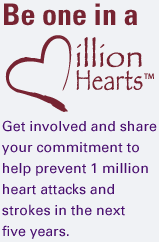 58
®,™ The Heart Truth, its logo, and The Red Dress are trademarks of HHS.